CLASS 8A2
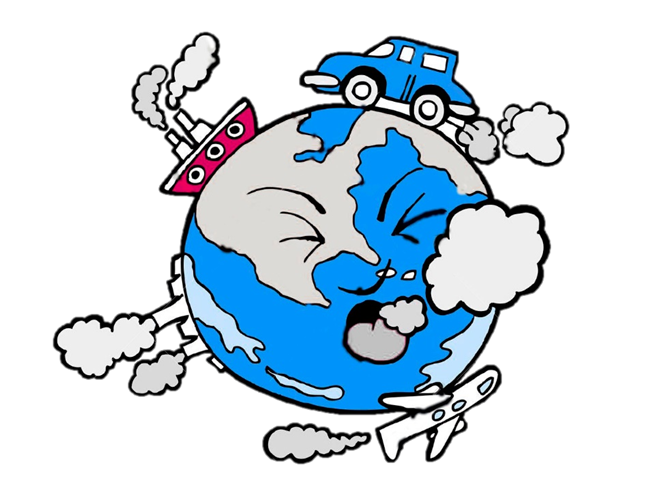 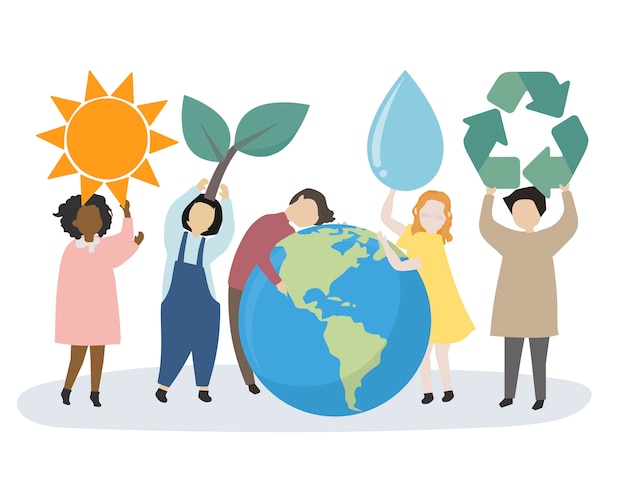 SET 1
UNIT 7: ENVIRONMENTAL PROTECTION
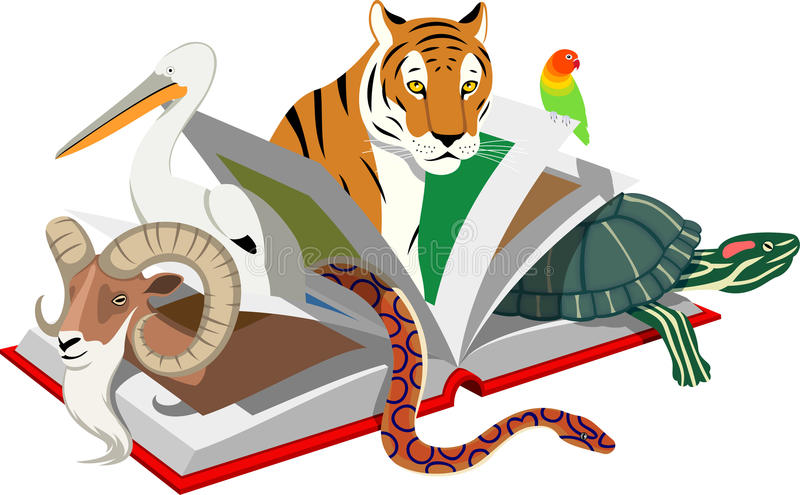 SET 2
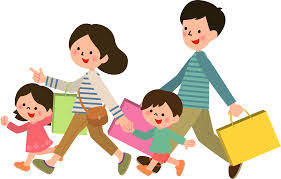 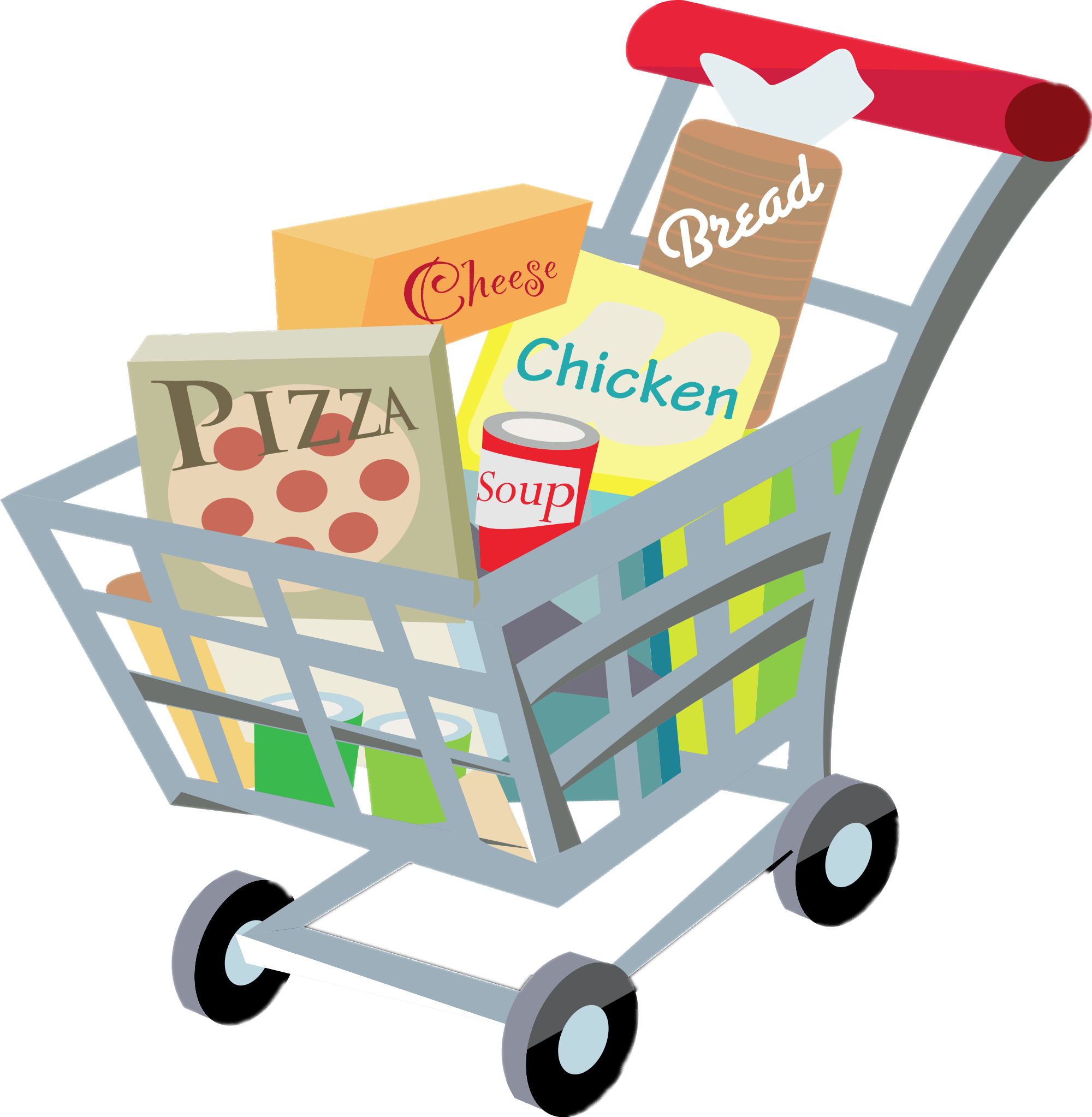 UNIT 8: SHOPPING
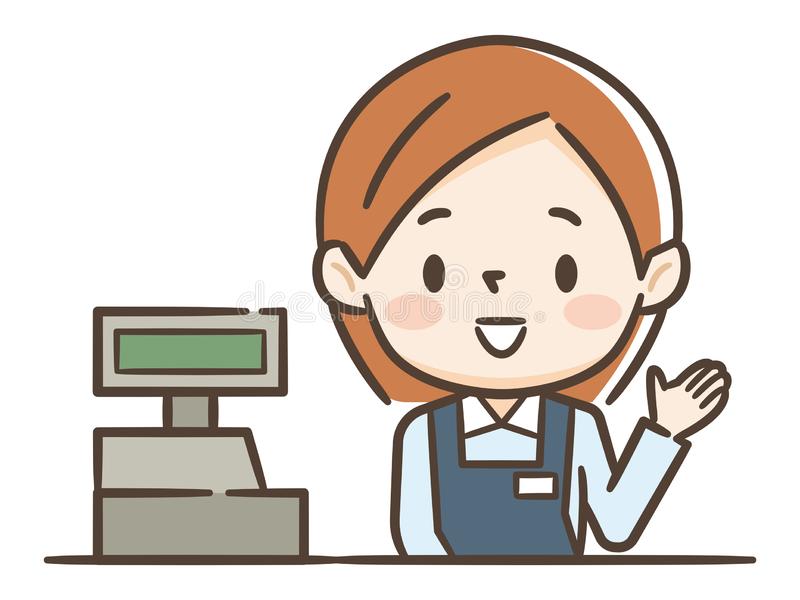 SET 3
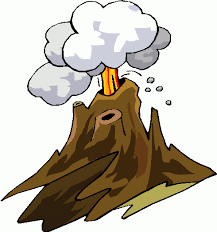 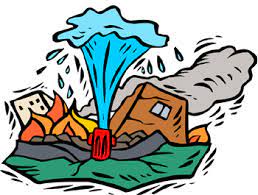 UNIT 9: NATURAL DISASTERS
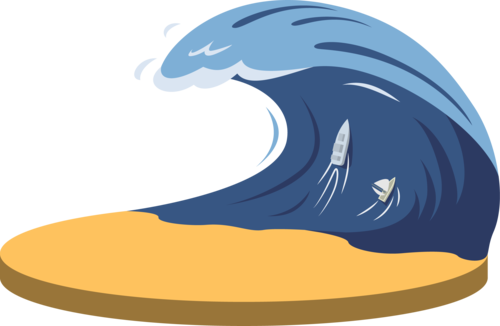 REVIEW 3
Lesson 1: Language Focus
I. Revise the knowledge learnt in units 7,8,9
1. Pronuciation
 Pronounce the sounds /bl/ and /kl/; /sp/ and /st/
1. a. Listen and repeat, paying attention to the underlined words.
1. The sky today is clear and blue.
clear /klɪə(r)/, blue /bluː/
2. The speaker talked a lot about honesty.
speaker /ˈspiːkər/, honesty /ˈɒnəsti/
3. The store on that corner sells local specialities.
store /stɔːr/, speciality /ˌspeʃiˈæləti/
I. Revise the knowledge learnt unit 7,8,9
1. Pronuciation
 Stress  in words ending in -al and -ous
1. b. Choose A, B, C, or D to show the word in each group 
         with a different stress pattern.
1. A. humorous	B. tremendous	C. numerous	D. generous

2. A. national	B. animal		C. arrival		D. typical

3. A. festival	B. cultural		C. poisonous 	D. ambitious
I. Revise knowledge learnt unit 7,8,9
1. Pronuciation
 Pronounce the sounds /bl/ and /kl/; /sp/ and /st/
 Stress  in words ending in -al and -ous
2. Vocabuary :
Unit 7,8,9
3. Grammar :
 Complex sentences with adverb clauses of time
 adverbs of frequency
 Present simple for future events
 Past continuous
I. Revise knowledge learnt unit 7,8,9
1. Pronuciation
 Pronounce the sounds /bl/ and /kl/; /sp/ and /st/
 Stress  in words ending in -al and -ous
2. Vocabuary :
Unit 7,8,9
3. Grammar :
 Complex sentences with adverb clauses of time
 adverbs of frequency
 Present simple for future events
 Past continuous
I. Revise knowledge learnt unit 7,8,9
1. Pronuciation
 Pronounce the sounds /bl/ and /kl/; /sp/ and /st/
 Stress  in words ending in -al and -ous
2. Vocabuary :
Unit 7,8,9
3. Grammar :
 Complex sentences with adverb clauses of time
 adverbs of frequency
 Present simple for future events
 Past continuous
I. Revise knowledge learnt unit 7,8,9
1. Pronuciation
 Pronounce the sounds /bl/ and /kl/; /sp/ and /st/
 Stress  in words ending in -al and -ous
2. Vocabuary :
Unit 7,8,9
3. Grammar :
 Complex sentences with adverb clauses of time
 adverbs of frequency
 Present simple for future events
 Past continuous
 Complex sentences with adverb clauses of time
– A complex sentence contains one independent clause and at least one dependent clause.
Example:
The roads were slippery 	     when it rained.
(independent clause)                      (dependent clause)
 
– An adverb clause is a dependent clause.
– An adverb clause of time shows when something happens. It is usually introduced by time connectors: before, after, when, while, till / until, as soon as, …
 adverbs of frequency
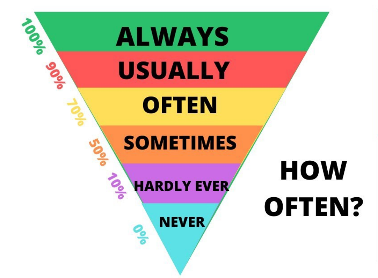  Present simple for future events
We use the present simple with a future meaning to talk about timetables or schedules
 Past continuous
- Form of the past continuous:
(+): S + was/ were + V-ing.
(-): S + was/ were not + V-ing.
(?): Was/ were + S + V-ing?
- The use of the past continuous:
We use the past continuous to describe:
+ an action that was happening at a particular time in the past.
Ex: I was having dinner at 6 p.m yesterday.
+ a past action that was happening when another action interrupted it. We use the past simple for the action that interrupted it.
II. Practice:
Task 2. Complete each of the sentences with a word or phrase from the box.
customers          bargain	single-use           habitats	natural disasters
single-use
1. We should recycle various __________ products instead of throwing them          away.
  2. Shopping centres attract a lot of __________ during the sales season.
  3. Population growth is causing destruction of wildlife ________ throughout the world.
  4. Luckily, my home town rarely suffers from _______________, such as floods or storms.
  5. Generally you can’t _______ over prices of goods in supermarkets.
customers
habitats
natural disasters
bargain
Task 3. Use the correct forms of the words in brackets to complete the sentences.
destructive
1. The tsunami in Tonga was very (destroy) __________; hundreds of houses were swept away.
2. One (advantage) ____________ of shopping online is that you do not know exactly what you will get.
3. Endangered species are animals in the wild that face a high risk of (extinct) _________.
4. (Addict) _________ shopping is a form of behaviour that makes shoppers buy many items they don’t need.
5. When a natural disaster happens, we must listen to (instruct) ___________ from local authorities.
disadvantage
extinction
addictive
instructions
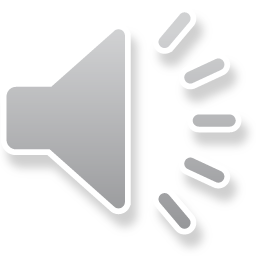 Lucky circle
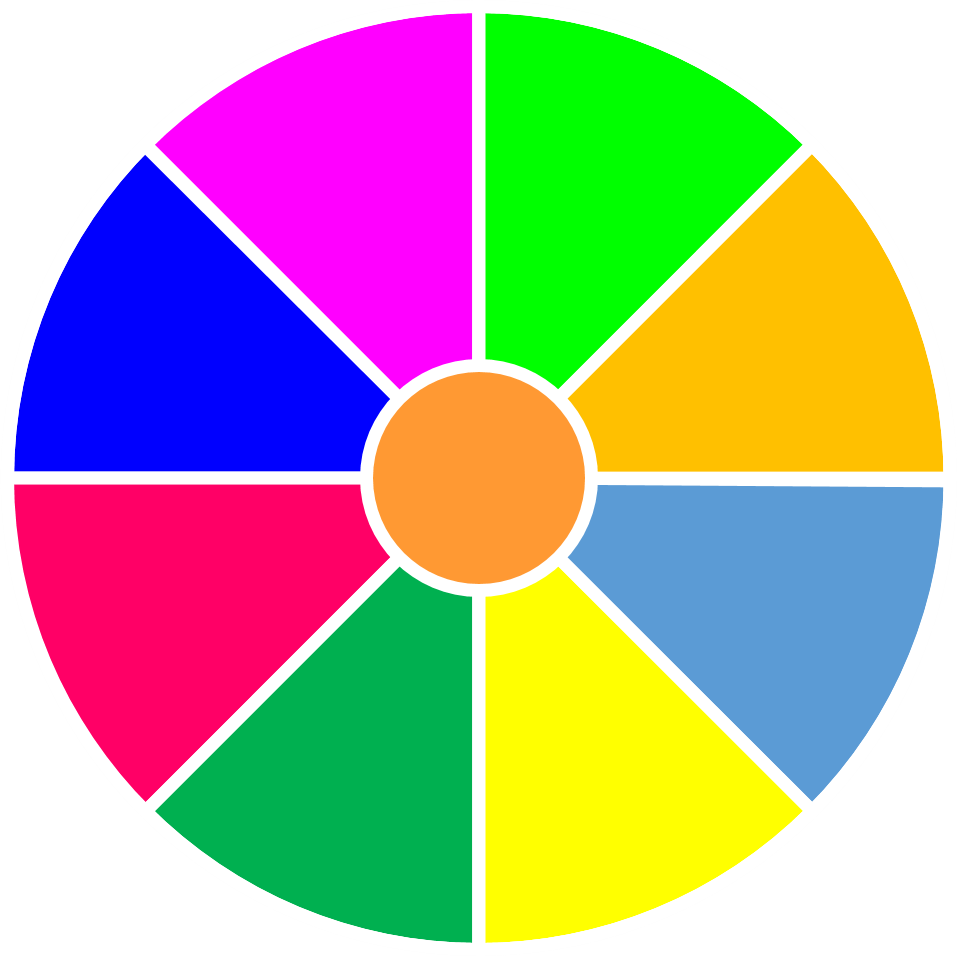 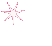 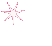 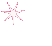 20
30
40
10
1
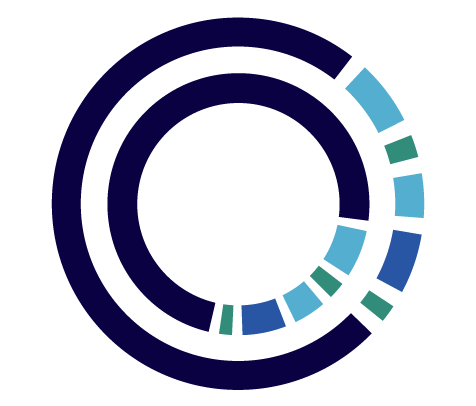 2
3
4
50
80
5
60
70
Turn
2. One  ____________ of shopping online is that you do not know exactly what you will get.
A. Disadvantage        B. advantage         C. advantages
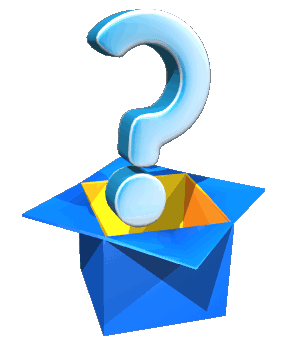 A
Return
3. Endangered species are animals in the wild that face a high risk of__________.
A. extinct         B. extinction       C. extincts
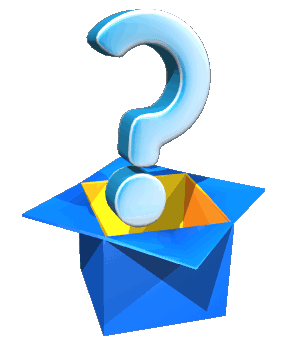 B
Return
5. When a natural disaster happens, we must listen to (instruct) ___________ from local authorities.
A. Instruct           B. instructions       C. instruction
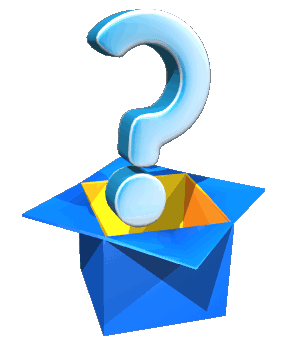 B
Return
The tsunami in Tonga was very __________; hundreds of houses were swept away.
A. Destroy        B. destructive        C. destruction
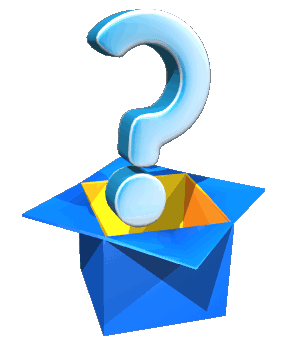 B
Return
4. _________ shopping is a form of behaviour that makes shoppers buy many items they don’t need.
A. Addictive           B. Addict              C. Addicts
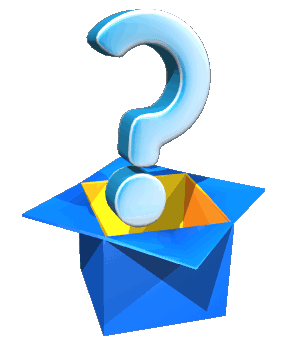 A
Return
Task 3. Use the correct forms of the words in brackets to complete the sentences.
1. The tsunami in Tonga was very (destroy) destructive ; hundreds of houses were swept away. 
2. One (advantage) disadvantage of shopping online is that you do not know exactly what you will get.
3. Endangered species are animals in the wild that face a high risk of (extinct) extinction.
4. (Addict) addictive shopping is a form of behaviour that makes shoppers buy many items they don’t need.
5. When a natural disaster happens, we must listen to (instruct) instructions from local authorities.
Task 4. Use the correct forms of the words in brackets to complete the sentences.
1. While I (clean) ____________ out my cupboards, I found these photos.
2. Sam is studying hard. He (have) _________ his exam this Friday.
3. This brochure says that the big sale (start) ________ next Friday.
4. ______ the flood victims still (wait) _______ when the rescuers came?
5. I (fall) ______________ asleep last night when I (hear) ______ a knock at the door.
has
starts
Were
waiting
was cleaning
was just falling
heard
H0MEWORK
Do exercises in the workbook.
Prepare for next lesson
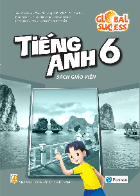 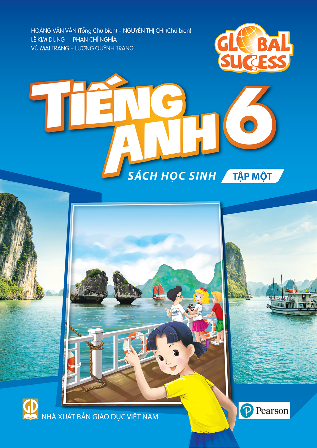 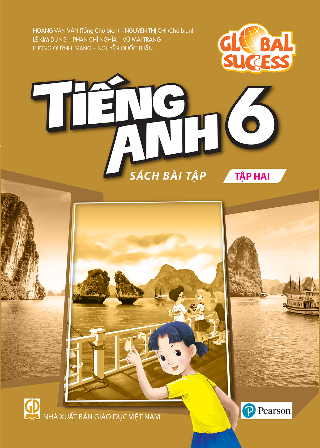 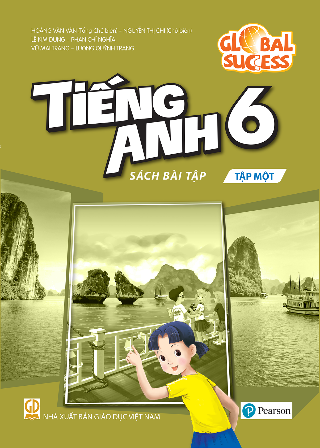 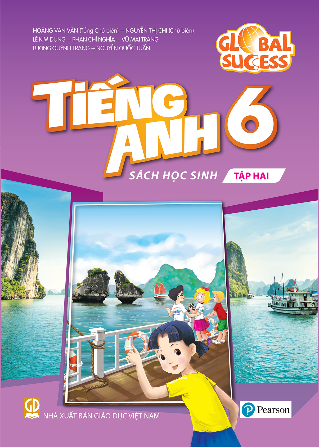 Website: hoclieu.vn
Fanpage: facebook.com/www.tienganhglobalsuccess.vn/